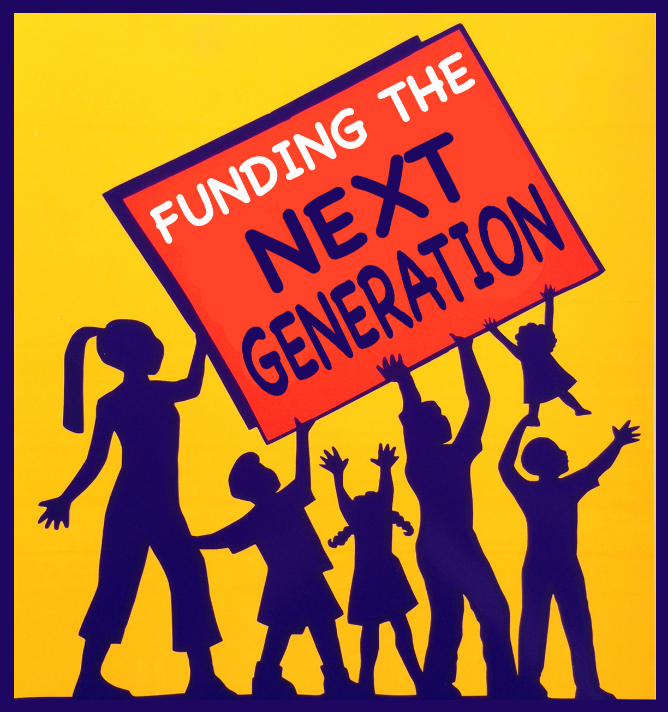 GET MORE MONEY FOR KIDS IN YOUR CITY AND COUNTY 2020 - 2021 BUDGET
Margaret Brodkin, Director Funding the Next Generation
Ed Harrington, Former SF Controller, Expert in Public Finance
Deanna Niebuhr, CA Policy Director, Opportunity Inst.
Dec. 5, 2019
Webinar
Will be posted on funding the next generation website
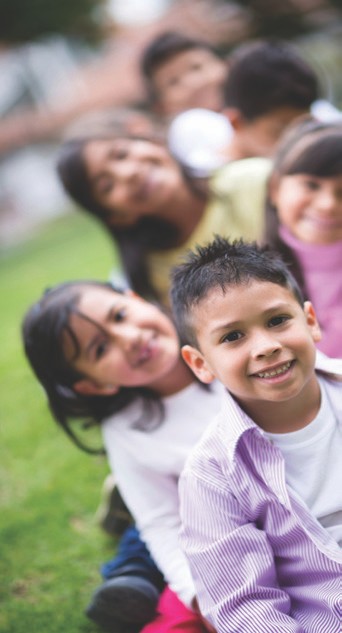 GOALS OF WEBINAR
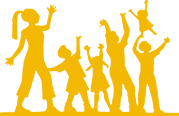 START NOW
Inspire and prepare you to do SOMETHING – ANYTHING (ONE THING)– to get money for kids in the 2020-2021 budget
WHAT IS BUDGET ADVOCACY?
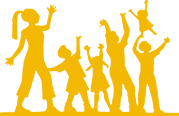 GETTING BEYOND THE RHETORIC
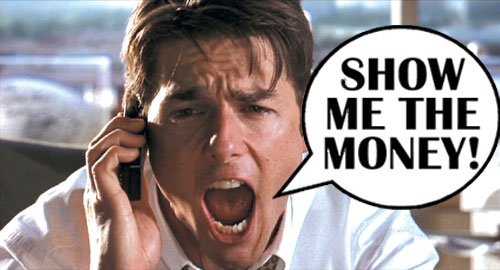 Process of working to change public budget priorities for new or expanded programs.
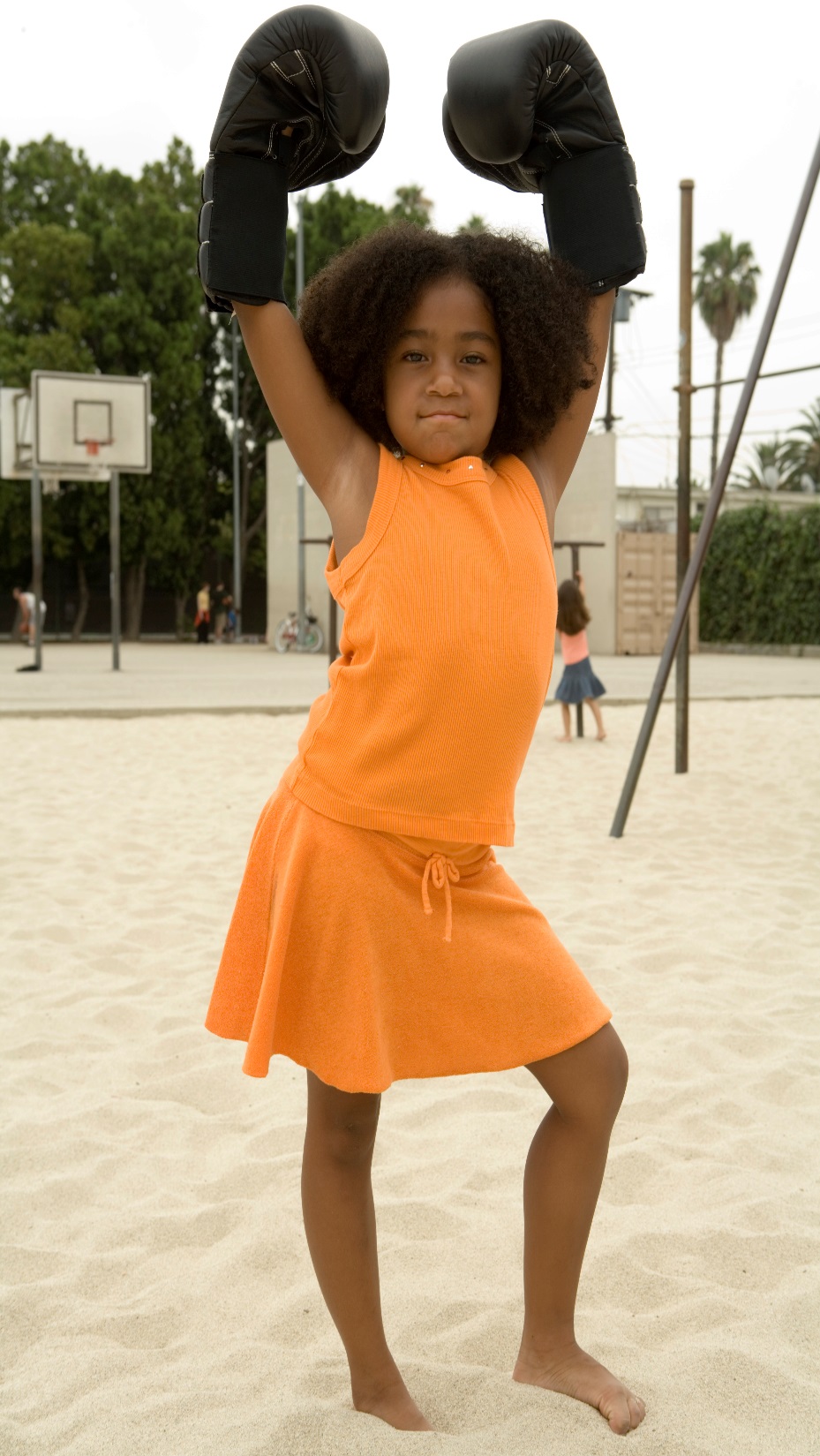 QUESTIONS TO ASK YOURSELF AND PUBLIC OFFICALS AS YOU REVIEW THE BUDGET
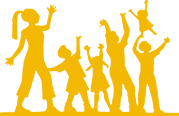 Are children getting their fair share?
Do kids need more from your city/county’s discretionary dollars to meet goals?
Should state or federal dollars be more focused on prevention services for kids?
Could more lives be saved with greater investment in prevention?
Where are glaring gaps in services?  Or skewed funding?
Are there large expenditures with limited accountability?
Have children been losing ground over time?
Do investments match need and demographics?
Are there best practices that should be expanded?
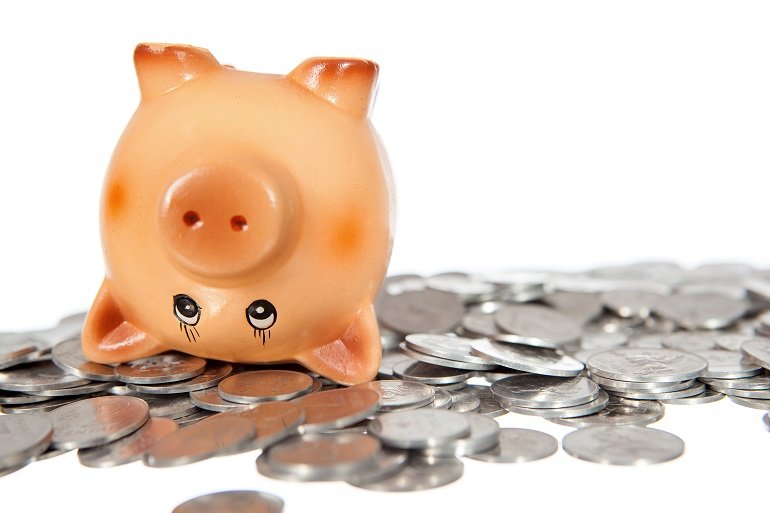 CHALLENGES
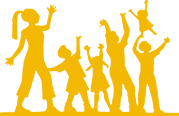 DON’T BE INTIMIDATED!
NO NEW MONEY
SACRED COWS – OTHER PRIORITIES
TURF
NOT THE RIGHT TIME
NOT THE RIGHT APPROACH
PURPOSEFUL MYSTIFICATION
CBO’S AND ADVOCATES FOR CHILDREN CAN WIN BUDGET BATTLES
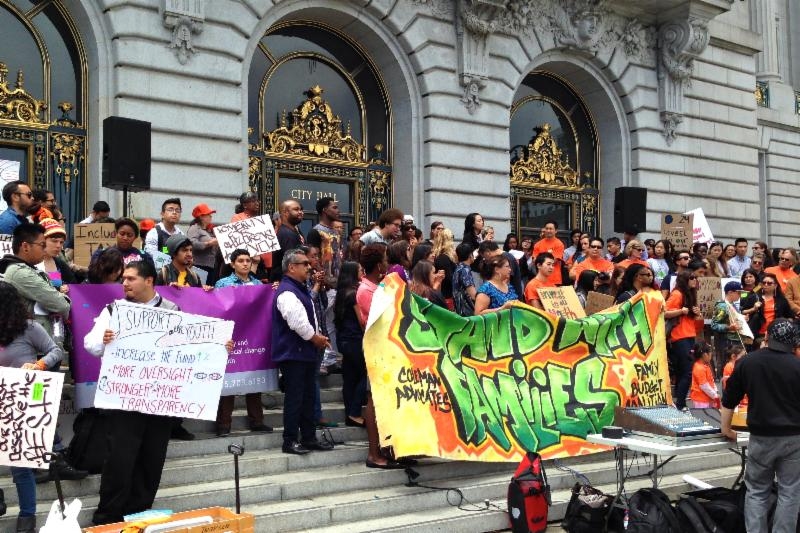 Budget changes bring long-term solutions.
Showing up is half the battle.
Learn the basics – you will sound smart.
Great potential for collective action to address public budget issues.
Opportunity to build social and political capital and change how resources are allocated.  
NON-PROFIT SECTOR CAN RE-INVENT ITS ROLE IN CIVIC LIFE.
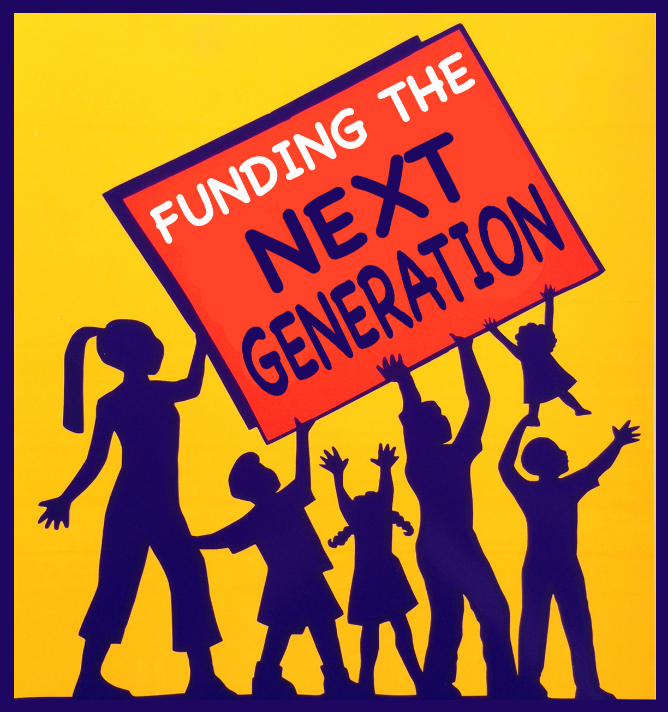 UNDERSTANDINGLOCAL BUDGETS
[Speaker Notes: 1.,  change LA Co0….to Greater LA Summer Matters Network
2 add 2018 to the date]
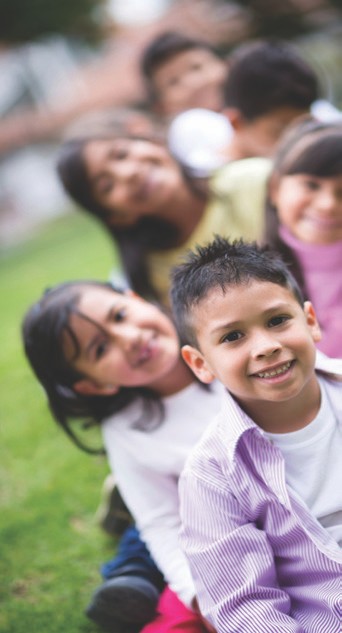 WHY BUDGETS MATTER?
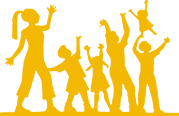 A budget is a moral document that reflects community values.
Funding inequity is a social justice issue.
It all costs money.  Lack of resources is greatest resistance to change
As an advocate, what do I want to know about the budget?
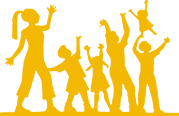 Enough to make your argument—no need to become a budget expert (you pay city/county staff to do that for you.)
Some idea of size of the total budget and where your local taxes go
How much is spent on children services—almost impossible
If you want to add to the budget-- be specific
If they ask you where the money will come from…
Budget Basics
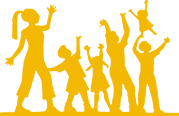 There are no rules for budgeting

Proposed Budget:
Executive Summary/Transmittal Letter – Prepared by CAO, City Manager, Mayor – policy statement
Budget summaries, demographics, organization charts, fiscal policies, priorities
Typically some information by department, goals, performance measures, budget changes
Some level of State Controller or other detailed accounting schedules
Adopted Budget (by fiscal office)-Annual Appropriation Ordinance:
Some portion of Transmittal letter
Budget detail schedules
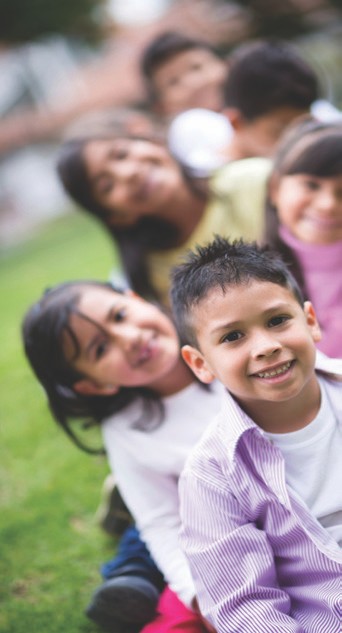 Topics for Today
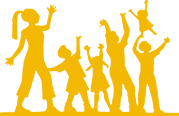 Budget Timelines and when/how to get involved

First year start-up budget issues

Pensions
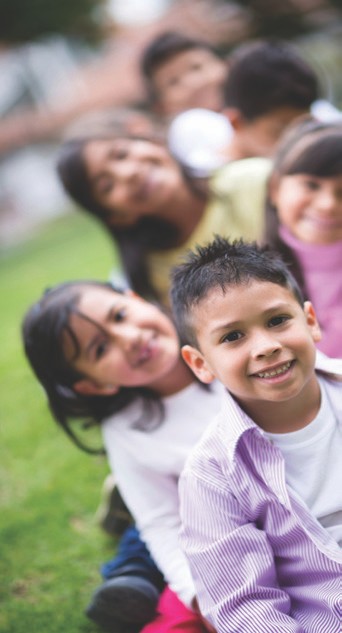 Topics for Today
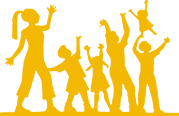 Budget Timelines and when/how to get involved

First year start-up budget issues

Pensions
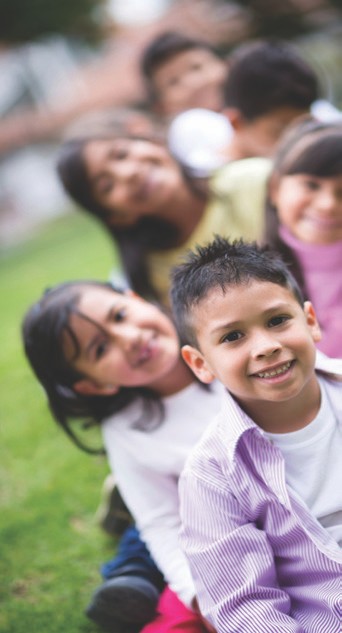 Budget Timelines
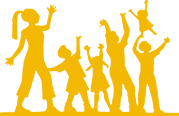 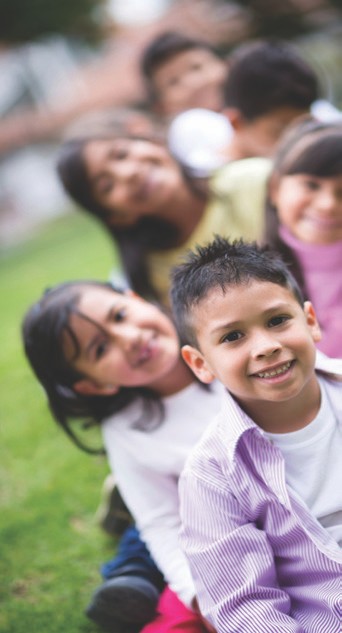 Contra Costa Budget Timing
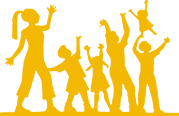 Napa Budget Timing
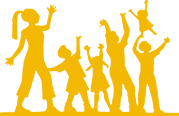 Yolo Budget Timing
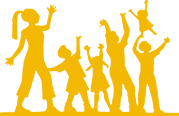 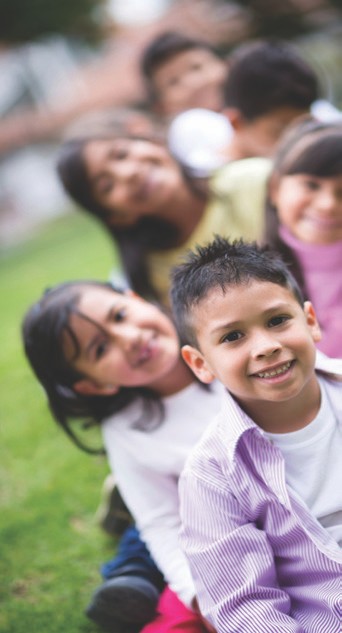 When/How to insert yourself?
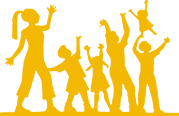 Budget Instructions to Departments
Board working/study sessions
Departmental Budget Prep
County Administrator Deliberations
Initial Budget Hearings
Final Budget Hearings
First year start-up Budget Issues
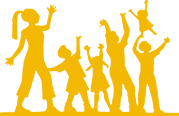 Pilot Projects
Get in early or you will be too late.  Need to show results in time.

Partial Year budget
Settle for partial budget as long as it is a full budget for a partial period.  Then make sure it is “annualized” in the next budget.
Pension  (and Retiree Health Benefits)
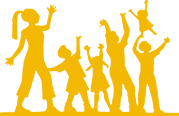 Isn’t the future at least as important as the past?

We have a legal obligation to our past for retiree pension costs

We have a moral obligation to our future to take care of our kids
Pension 101
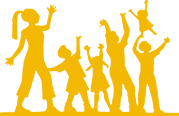 Pension costs are based on:
Plan Benefits 
Length of time served and life expectancy 
Rate of Return on Investments

All of these have changed dramatically in the last 20 years and we will be paying for them forever.
Pension History
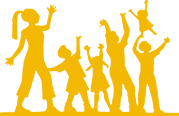 Benefits- Plans were rich in the late 90’s early 00’s so benefits were increased
Public safety from 2% at 60              3% at 50
Work/Life expectancy is vastly different
Work 25-65            now 25-55
Living as a retiree from 65 – 80            now 55 to 85 and growing
Investment Return
Was 8% or more            now 7 or 7.5% and that may be high
Pension Future
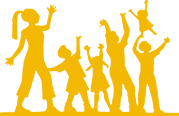 Long Term – Change benefits
“California Rule”

Short Term- Raise taxes

This is a very long-term problem and it is not reasonable to
	 “just tough it out”
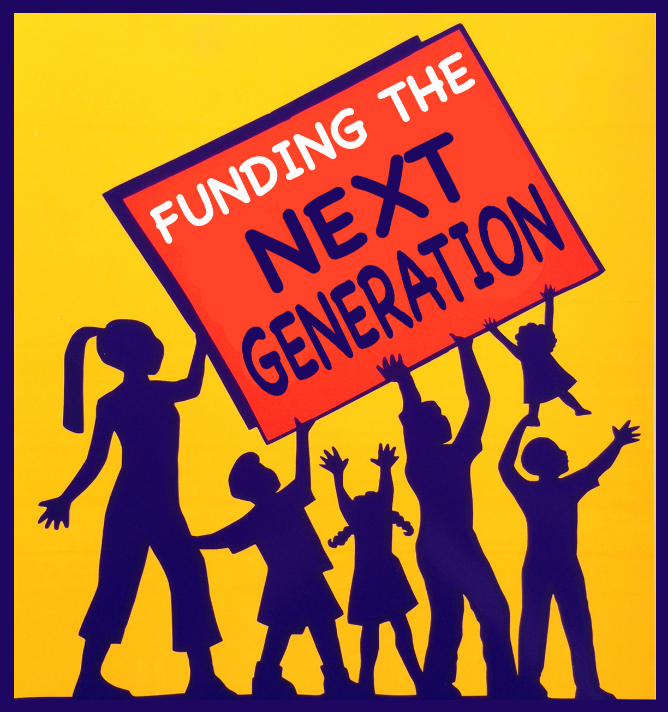 WHAT TO ASK FOR?
[Speaker Notes: 1.,  change LA Co0….to Greater LA Summer Matters Network
2 add 2018 to the date]
CREATE A PROPOSAL
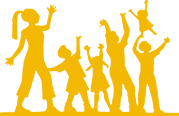 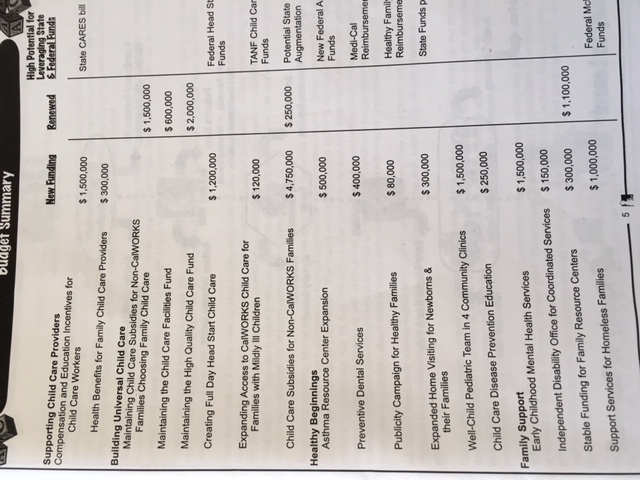 Can start simple – One item OR Preventing cuts.
Make goal(s) very concrete.
What program?  Who will be served? What is cost? Documentation of need? Potential outcomes? 
Criteria for setting goal(s):
Possible source of funding, Popular with public, Coalition of supporters, Visible results, Builds power, Rallies parents/youth/constituents,
Big enough to matter --- Small enough to win!
BUILD THE CASE
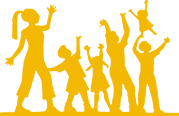 Document need 
Report Card/Data on state of kids – some key facts re: problem to be addressed – could be as simple as one key fact
Build or build-upon a consensus priority or agenda – e.g. Bill of Rights, Stated priority of budget or county 
Demonstrate imbalance of funding – e.g. law enforcement vs prevention
Communicate the case for investing in children – to public and policymakers – cost benefits
Create simple one-pagers for decision-makers
JUST A FEW FACTS
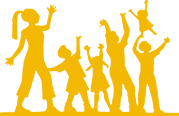 Children in San Joaquin County
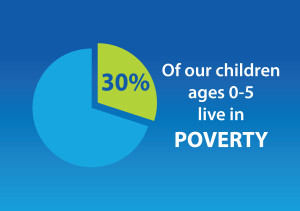 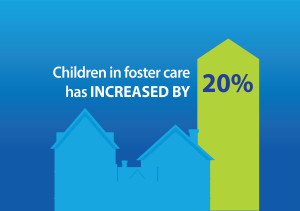 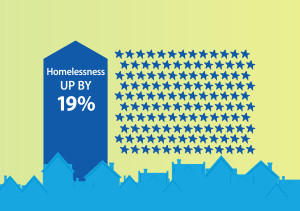 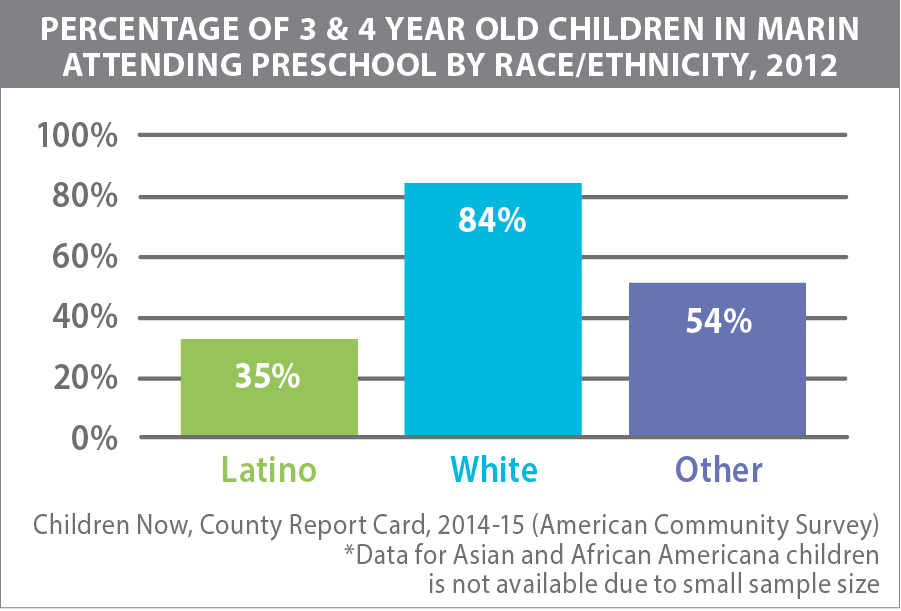 Indications that we are losing ground as rates of attendance have fallen.
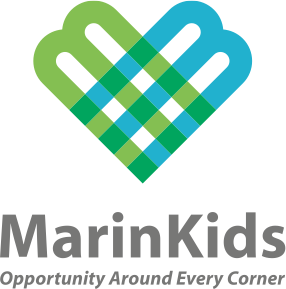 [Speaker Notes: Access to preschool is markedly different. Preschool - prepares children, especially at-risk children for school.  Studies show that poor children are much less likely to be ready for school compared those who are better off with an income-based readiness gap of 27%.]
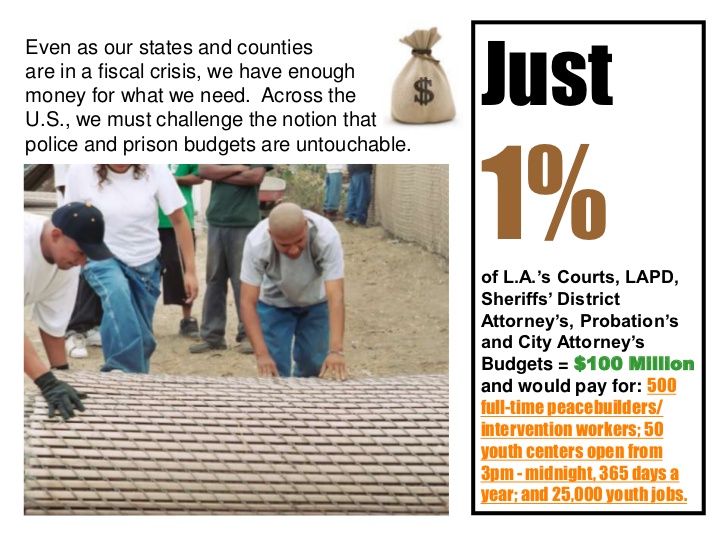 [Speaker Notes: 1.,  change LA Co0….to Greater LA Summer Matters Network
2 add 2018 to the date]
UNDERSTANDING THE CONTEXT
Foundation giving does not seem directly linked to the level of community needs. For instance, compared to other Bay Area counties, Solano has highest rate of families in poverty (11%), but it has the lowest rate of per capita giving.







The “giving gap” continues to widen over time. While foundation giving in the Bay Area overall increased 37% between 2006 and 2012, giving in Solano has stagnated, exacerbating the gaps between Solano and its wealthier neighbors.
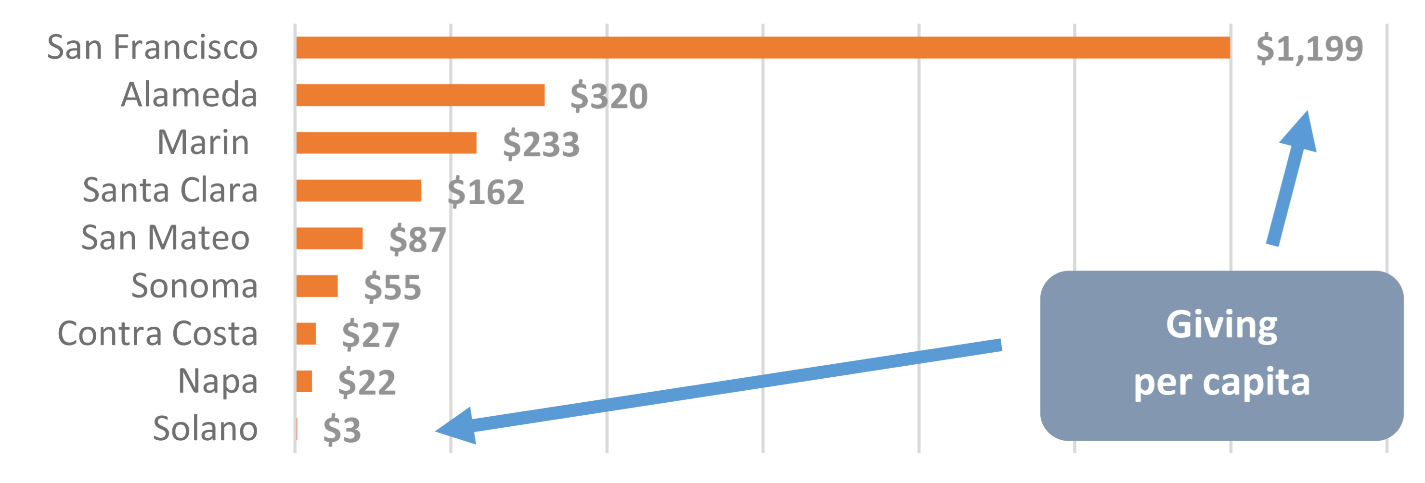 WHAT’S WRONG WITH THIS PICTURE?
                                                                                                 
                                                                           
                                                                           San Joaquin County General Fund
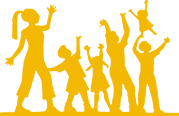 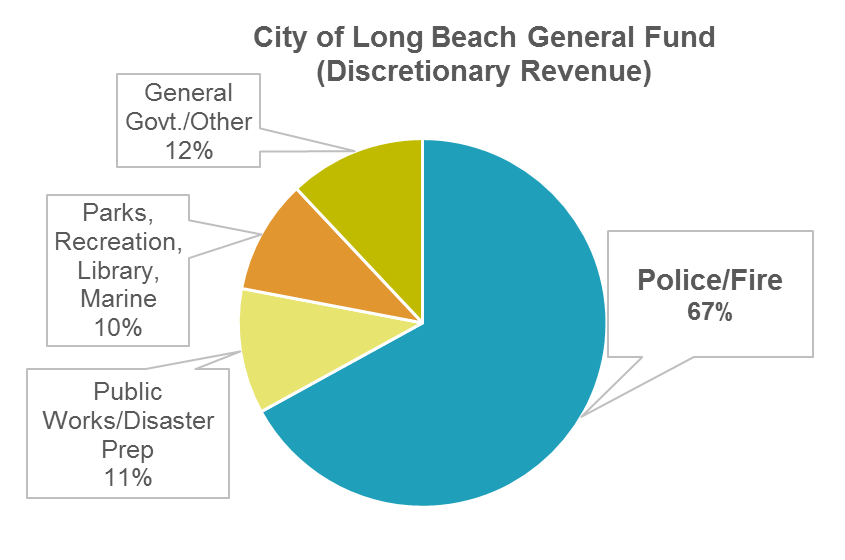 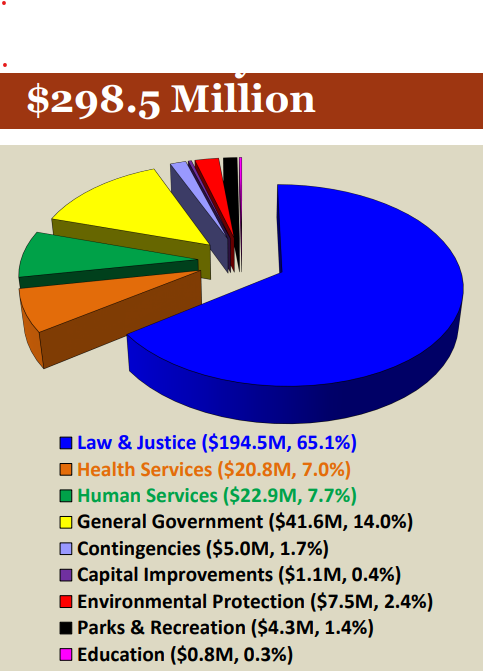 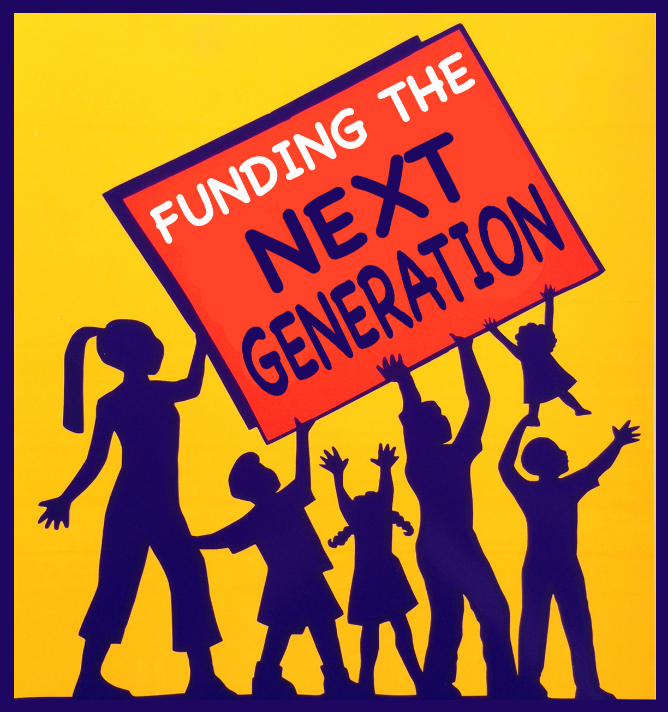 WHERE COULD MONEY COME FROM?
[Speaker Notes: 1.,  change LA Co0….to Greater LA Summer Matters Network
2 add 2018 to the date]
POSSIBLE SOURCES OF FUNDING
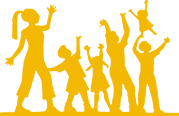 **Reallocation of existing dollars – general fund, realigned dollars, specific carve-outs of funding streams (cannabis).
Creating new funding through legislation, e.g. when money changes hands - community benefit agreements, fees i.e. development agreements, agreements with hospitals, PILOT (payment in lieu of taxes)
In-kind resources – facilities, loan funds, free admissions to city/county programs/facilities
Corporations - Social impact “bonds,” tax incentives
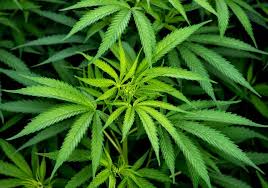 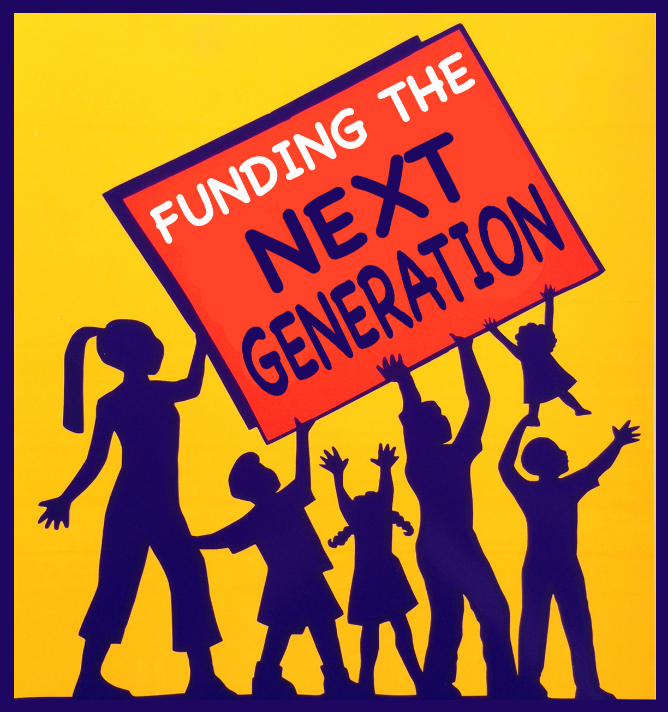 POTENTIAL UNDER UTILIZATION and REDEPLOYMENT
[Speaker Notes: 1.,  change LA Co0….to Greater LA Summer Matters Network
2 add 2018 to the date]
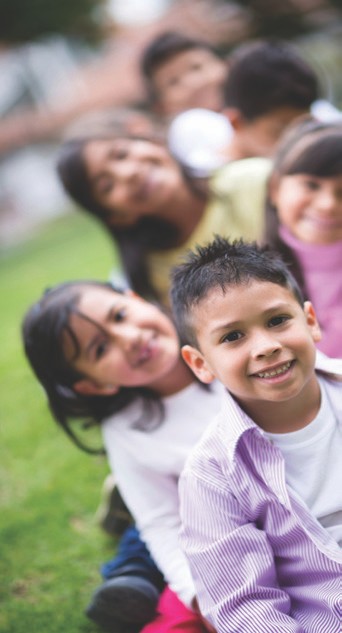 Funding In Play – Examples
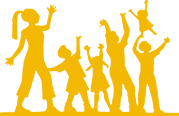 2011 Realignment
Mental Health Services Act
Juvenile Justice Funding  (2007)
Family First Prevention Services Act  (2018)
What is 2011 Realignment?
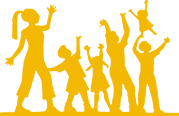 Part of Gov Brown’s package of solutions to multi-year budget deficits
Enacted through 2011 + 2012 budget trailer bills / made permanent via Prop 30
Sales Tax and VLF revenue allocated by formula directly to counties (bypasses State General Fund / legislative budgeting process)
What programs were realigned?  (2/3’s to health and human services)
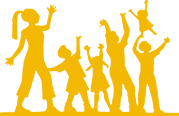 Protective Services
Foster Care
Child Welfare Services
Adoptions / Adoption Services
CAPIT – Child Abuse Prevention Intervention and Treatment
Adult Protective Services
Behavioral Health
EPSDT
Mental Health Managed Care
Drug Medi-Cal
Drug Courts
Perinatal Drug Services
Non-Drug Medi-Cal Services
Residential Treatment
Realignment gives counties new choices
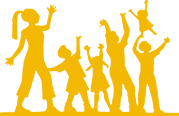 “Tailor programs to the needs of their communities”
Reallocate funds among and/or between social services and mental health
Eliminate optional programs without giving up funds
Leverage Realignment funds by redirecting funding towards programs with a federal match
Establish reserves
Realignment Revenue Growth
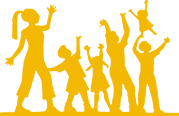 Revenue growth over multiple years   
Unlike Realignment 1991
Formulas based on poverty / population
Addresses issues of under investment)
State Controller for annual allocations
Under ‘subaccounts’
Mental Health Services Act  (MHSA)
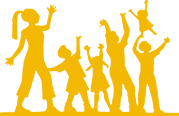 Prop 63 (2004)
1% income tax on individuals earning more than $1m
In 2015-16, MHSA generated $1.5b / $1.4b allocated to county mental health agencies
Administered by DHCS + Mental Health Services Oversight and Accountability Commission  (MHSOAC)
MHSA - Community-based Approach
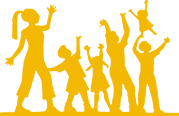 Community Services and Supports  (CCS)
Includes MHSA Housing Program
Prevention and Early Intervention   (PEI)
Workforce Education and Training   (WET)
Capital Facilities and Technology
Innovation
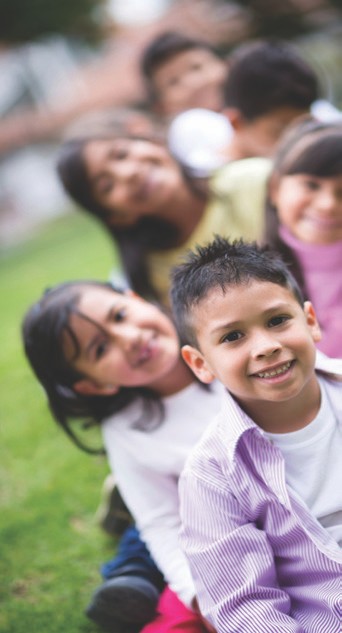 MHSA – Funding Considerations
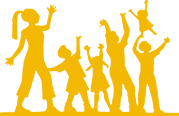 California State Auditor
Significant unspent funds … especially in innovation funds
Reserves
Interest
State Juvenile Justice Funding
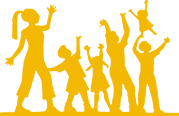 Senate Bill (SB) 81   (2007)
Counties assume greater responsibility
New funding streams for counties
State Juvenile Justice Funding
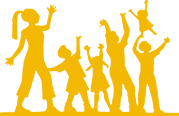 Board of State and Community Corrections (BSCC)
Juvenile Justice Crime Prevention Act (JJCPA)
Youth Offender Block Grant  (YOBG)
Others
http://www.bscc.ca.gov/
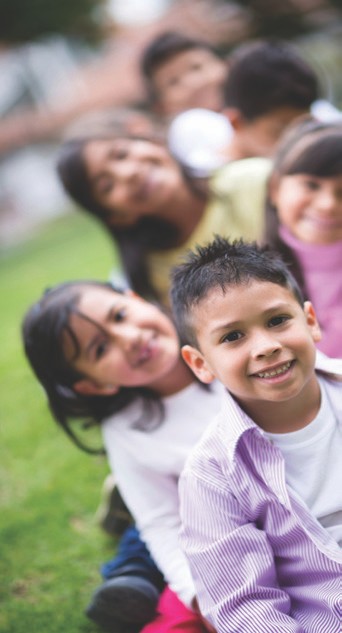 Family First Prevention Services Act
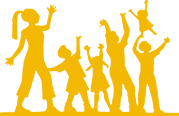 Budget Act of 2018  (federal)
Updated set of prevention programs eligible under Title IV-E
CA timeline = October 2021
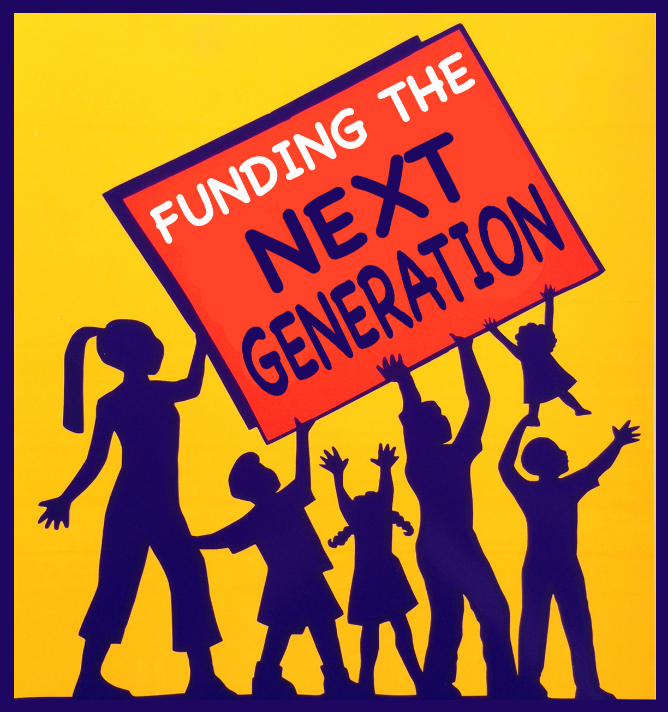 ADVOCACY TIPSPick one or two ideas.
[Speaker Notes: 1.,  change LA Co0….to Greater LA Summer Matters Network
2 add 2018 to the date]
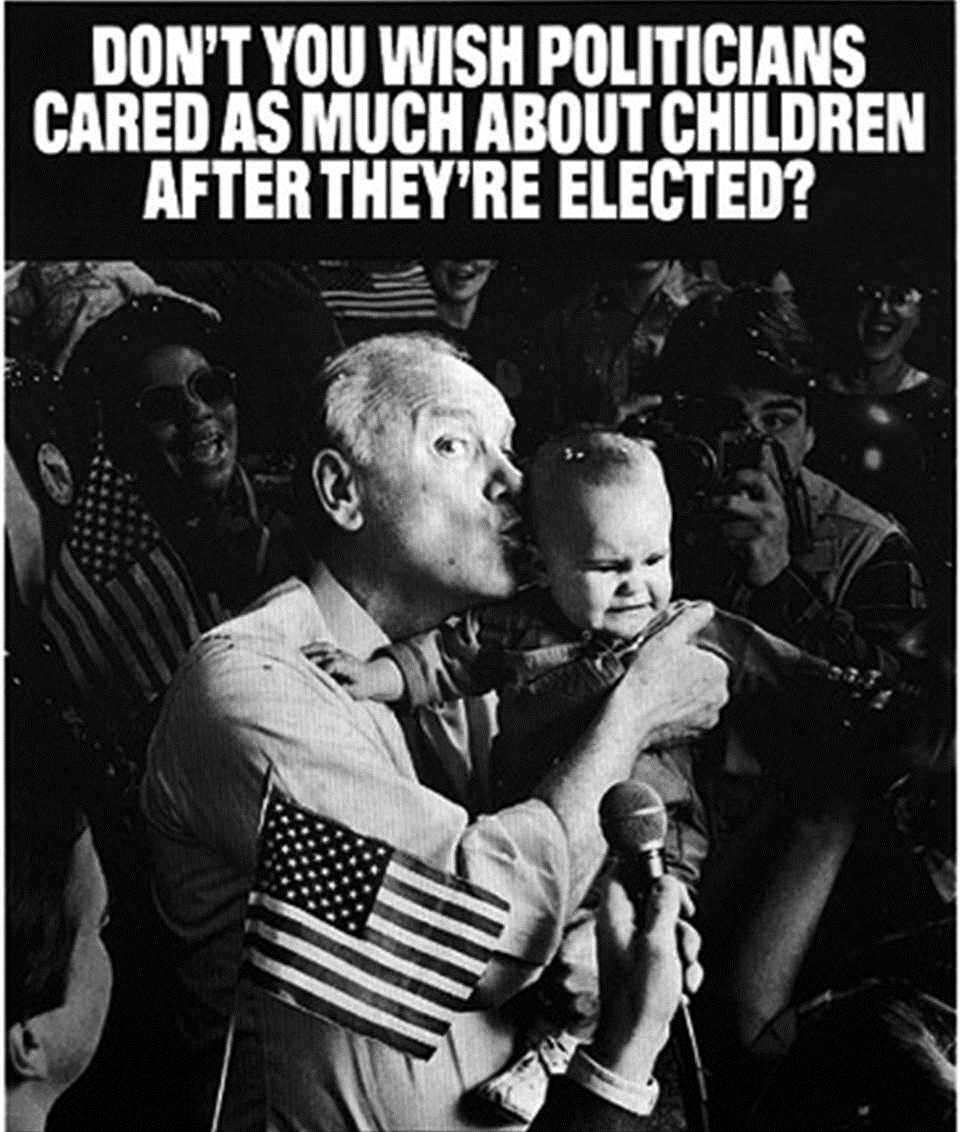 PERSUASION AND PRESSURE
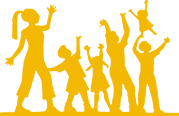 TRADITIONAL TACTICS – reports, meetings, letters, testimony, op-eds, site visits, calls
POLITICAL HARDBALL – demonstrations, sit-ins, petitions, public challenges and direct criticism, guerilla theatre, press events, circumventing the traditional process
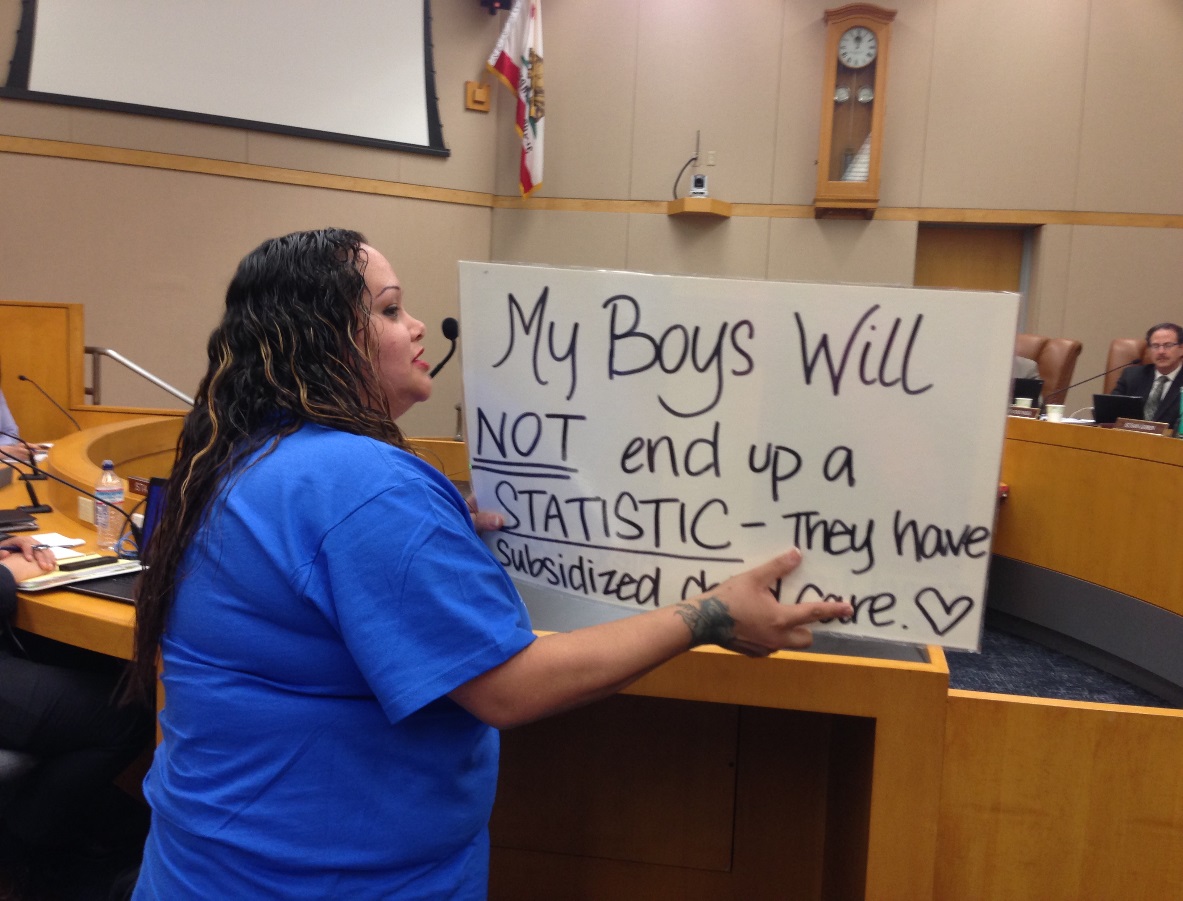 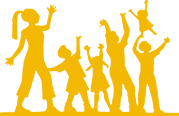 COMMUNICATING THE NEED
USE PUBLIC FORUMS – TESTIFY AT HEARINGS
Reports and facts have an important place, but alone they don’t change budgets.  
Decision-makers have short attention spans.
3 minutes is all you get in public testimony.
Avoid jargon and too much data.
Tell stories.
Make it personal.
YOU CAN START BY SHOWING UP FOR OPEN PUBLIC COMMENT.
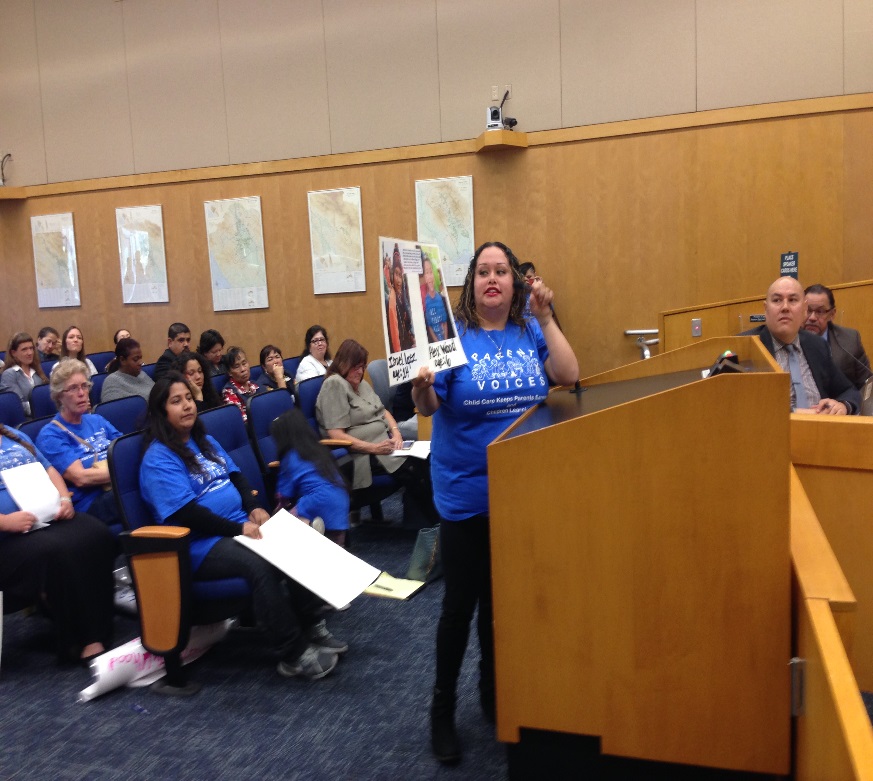 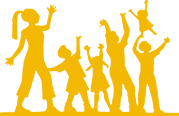 DRAMA HELPS
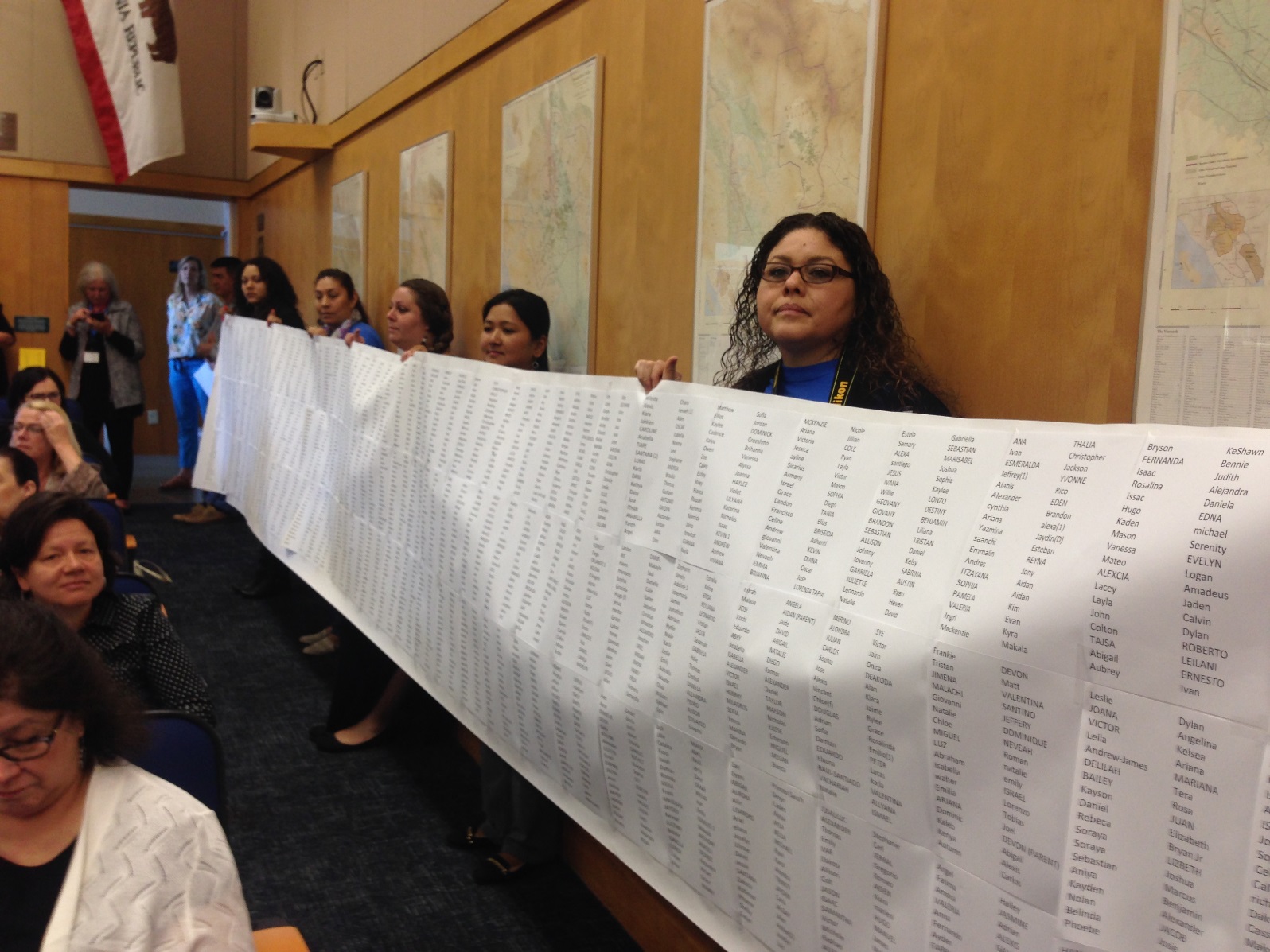 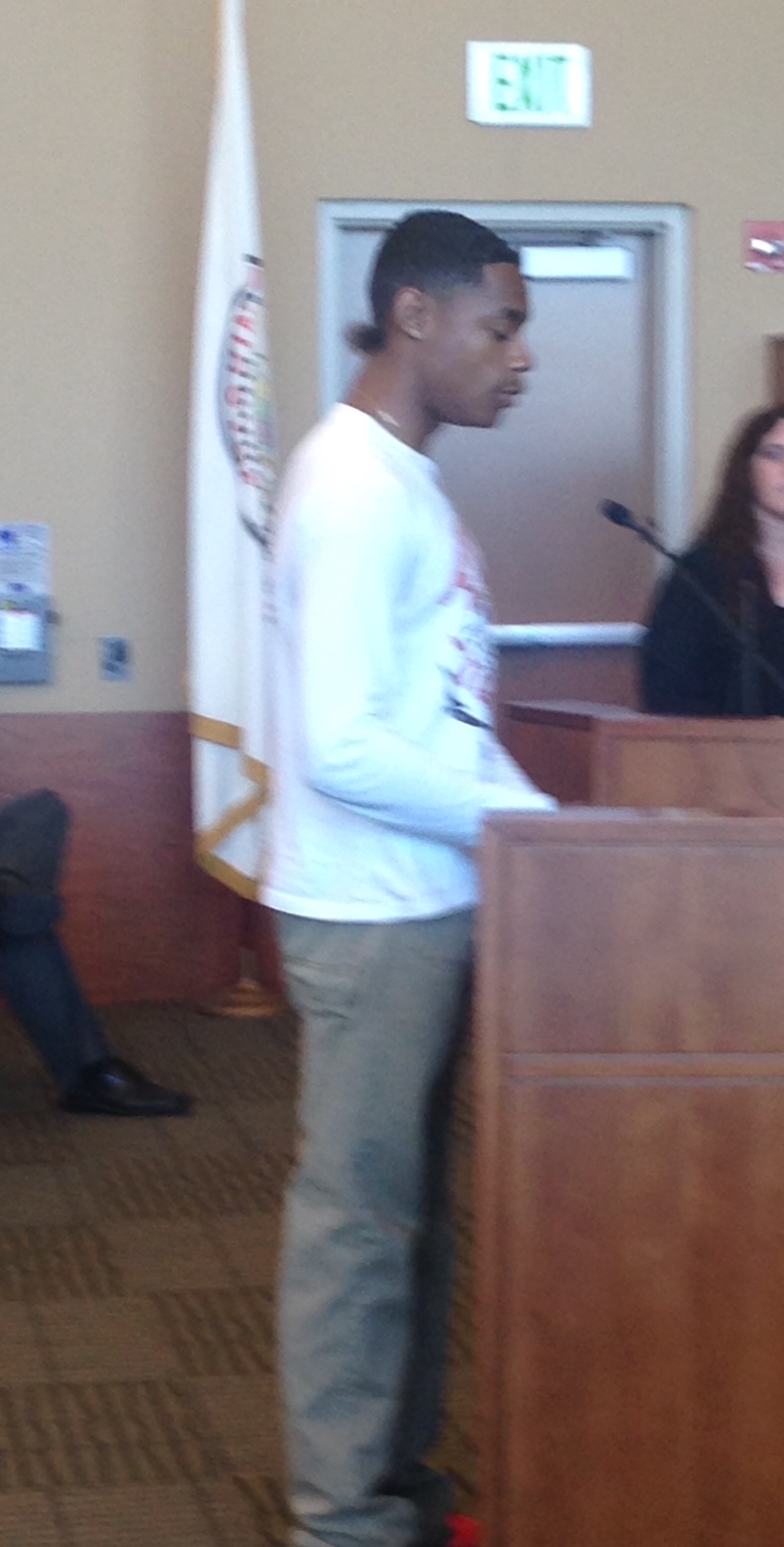 AUTHENTIC VOICES
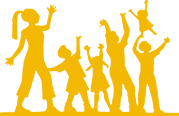 Elected official to advocate: Whatever you do, stop bringing all those kids.
Advocate: I guess I’ll double the number of kids that we bring.

Hard to say no to kids and parents, and folks telling their real problems.
ORGANIZEDON’T GO IT ALONE
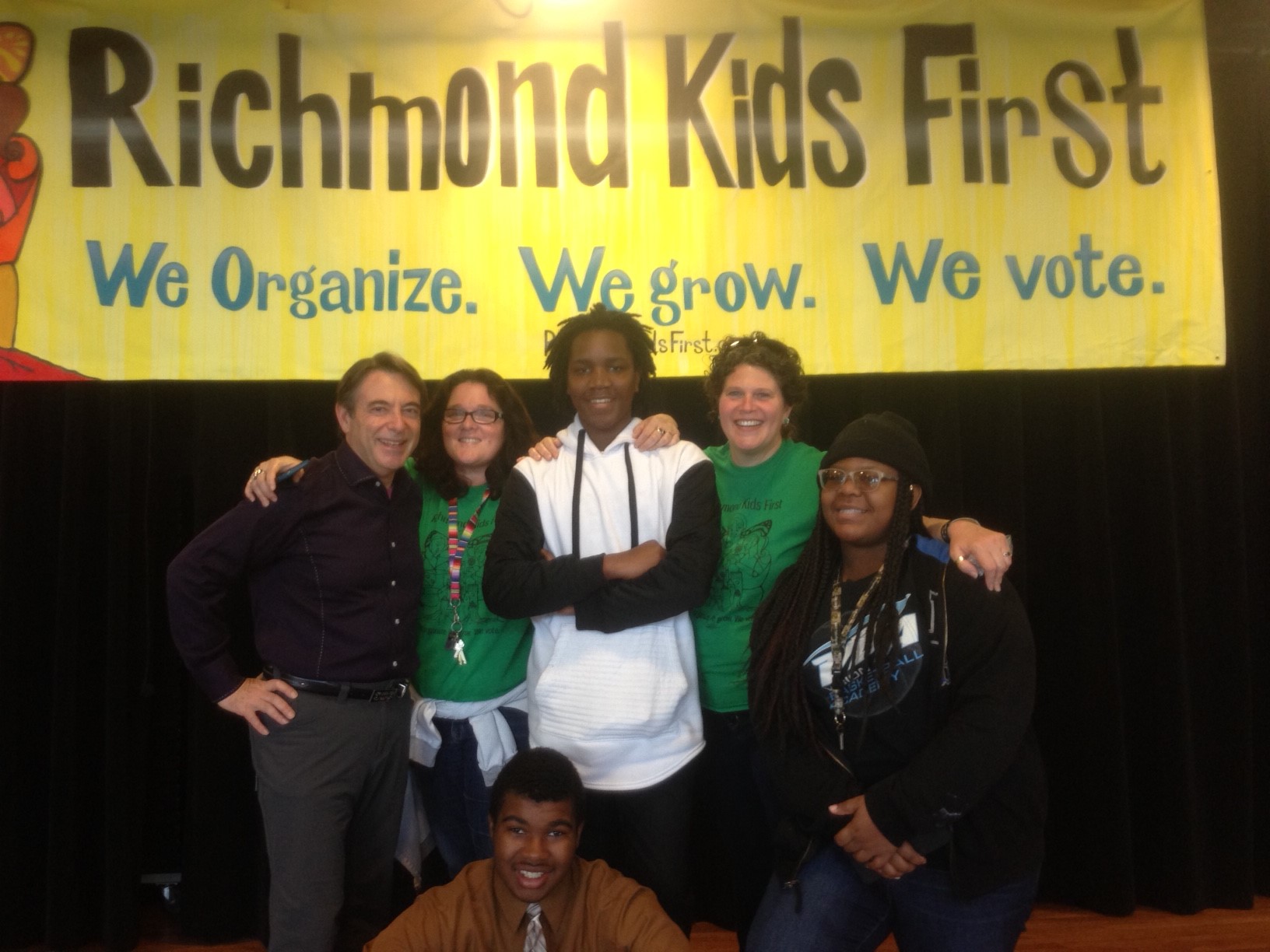 Activities can include: 
Forming a coalition, network – create a letterhead
Hold rallies and public events - e.g. Baby Brigade 
Long term benefits: 
Builds the power of your organization.
Increases the political and social capital of children, youth and families.
COALITIONS AND ALLIES
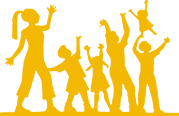 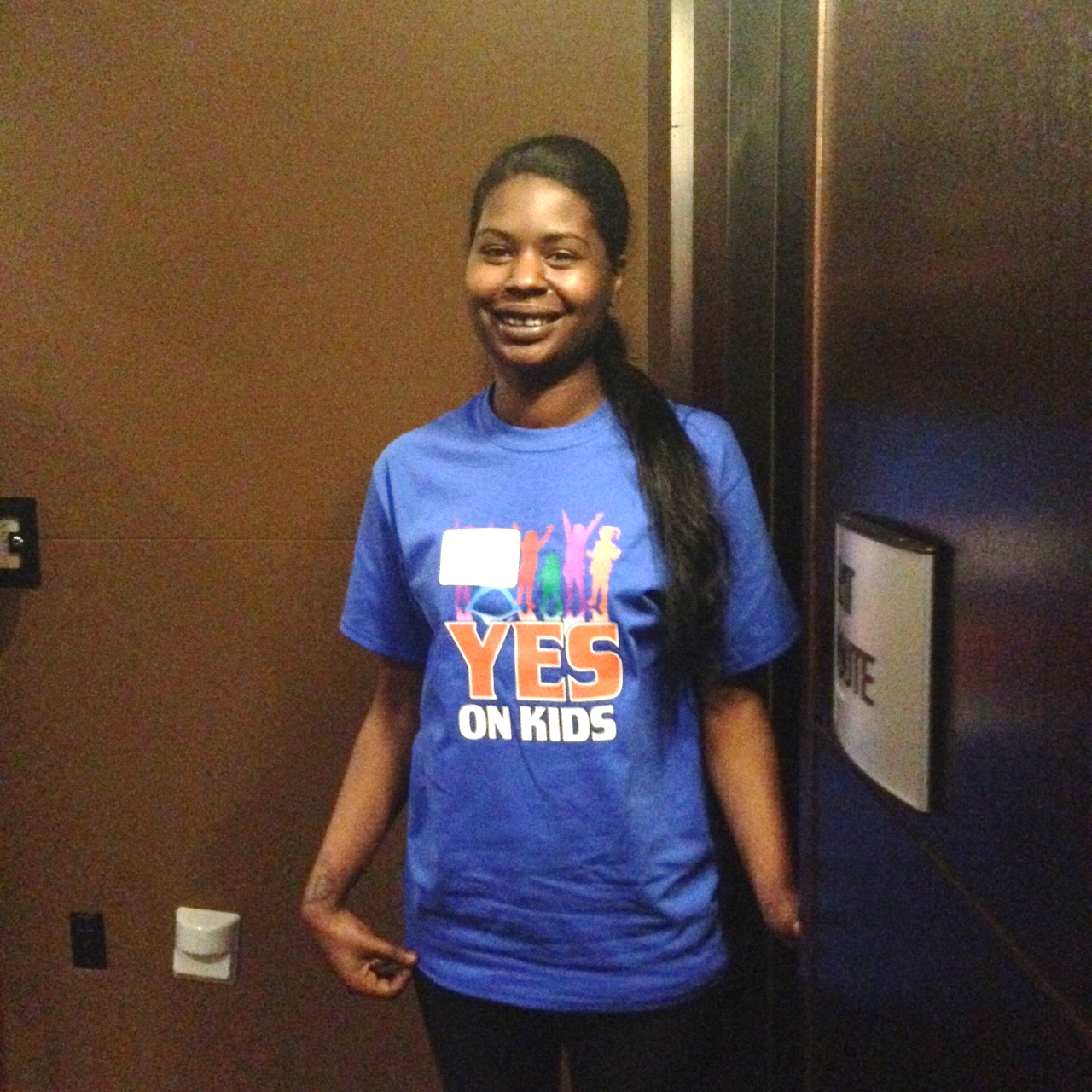 San Francisco Budget Justice Coalition
ACCE AFT 2121 AIDS Legal Referral Panel API Council Arts for a Better Bay Area Bay Area Community Resources (BACR) Causa Justa::Just Cause Chinese Progressive Association Coalition of Agencies Serving the Elderly Coalition on Homelessness Coleman Advocates for Children and Youth Community Alliance of Disability Advocates Community Housing Partnership Community Partnership for LGBTQQ Youth (CPQY) Dolores Street Community Services (DSCS) El/La Para TransLatinas Hamilton Families Homeless Emergency Service Providers Association (HESPA) HIV/AIDS Provider Network (HAPN) Hospitality House Jobs With Justice Larkin Street Youth Services LYRIC New Door Ventures NEXT Village SF Parent Voices St. James Infirmary San Francisco Child Care Planning & Advisory Council San Francisco Housing Rights Committee San Francisco Human Services Network San Francisco Immigrant Legal & Education Network (SFILEN) Senior and Disability Action Service Employees International Union, Local 1021 Sheroes Project South of Market Community Action Network (SOMCAN) Supportive Housing Provider Network (SHPN) TGI Justice Project Young Women's Freedom Center
NUMBERS COUNT
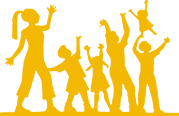 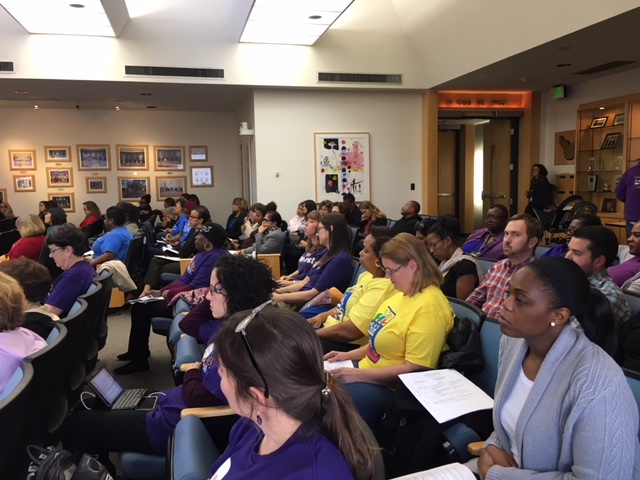 ENLIST PUBLIC SUPPORT
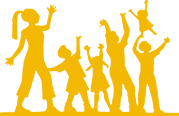 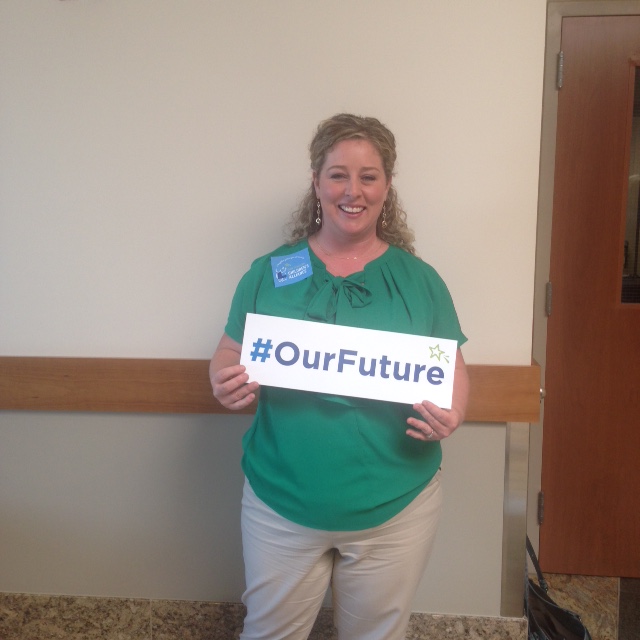 Social media 
Outreach to community groups
Conferences and public forums
Mailings and newsletters
Speak out – speak up for kids days
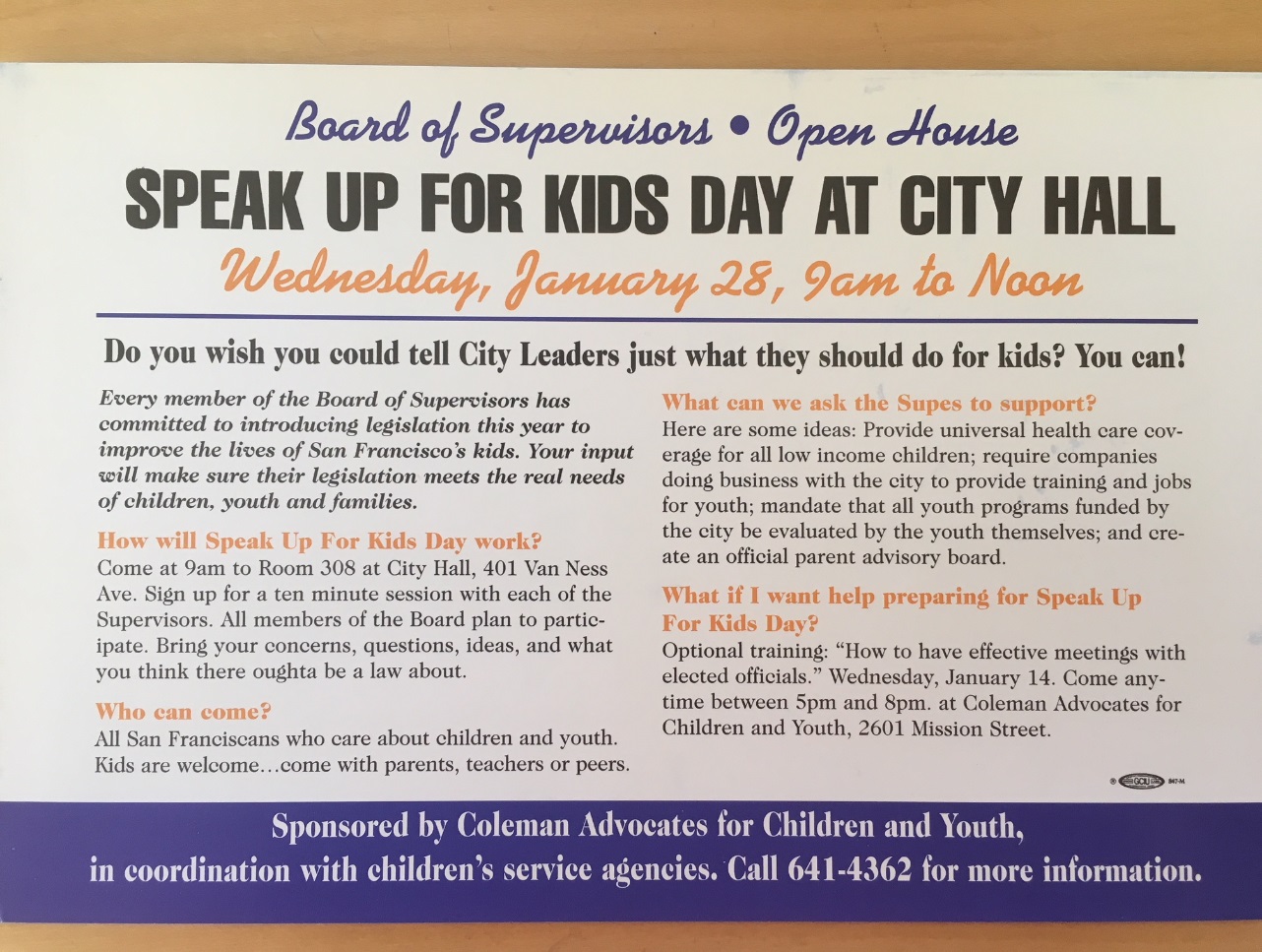 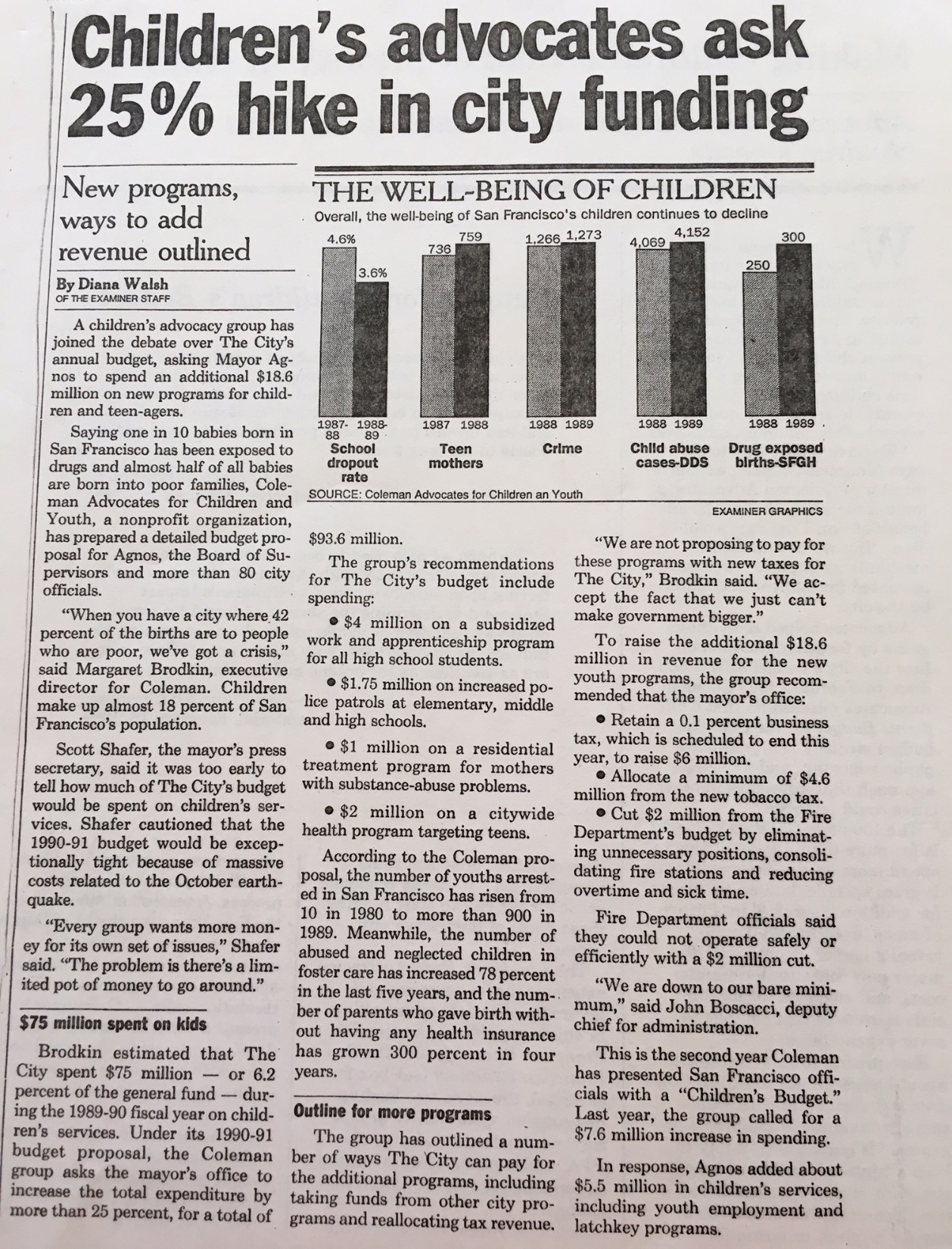 USE THE MEDIA
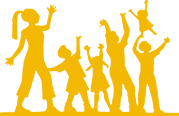 HAVE A SIMPLE MESSAGE
Press conferences
Op-eds
News releases
Feature stories
Follow the c’s – crisis, conflict, costumes, celebrities
Find a news hook.

OFTEN MORE IMPORTANT TO TALK TO THE MEDIA, THAN DIRECTLY TO DECISION-MAKERS.
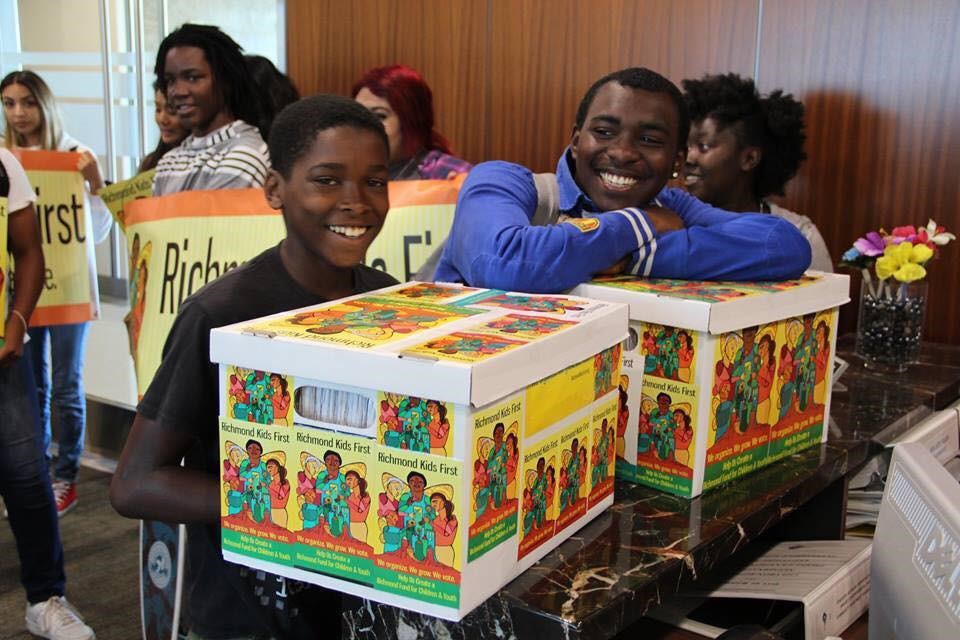 Elections areGreat Opportunities
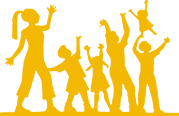 Candidate forums
Candidate questionnaires
Educating candidates
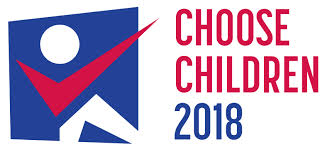 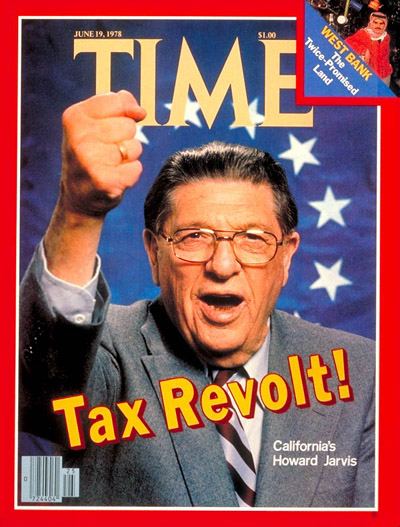 PREPARE FOR OPPOSITION
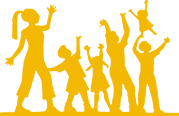 The Taxpayer revolt is alive and well.  New items in the budget threaten increased spending and therefore new taxes.
Policymakers are often leery of funding for new items since it implies an ongoing commitment.
Opposition is often behind the scenes – particularly when status quo and turf is threatened.
BUDGET ADVOCACY IS ONE BATTLE AFTER ANOTHER.
Must be the folks who never go away.
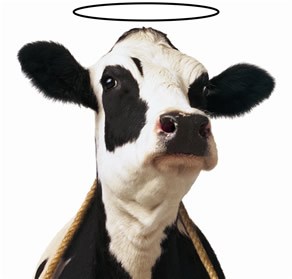 BUILD IN ACCOUNTABILITY
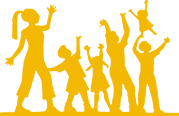 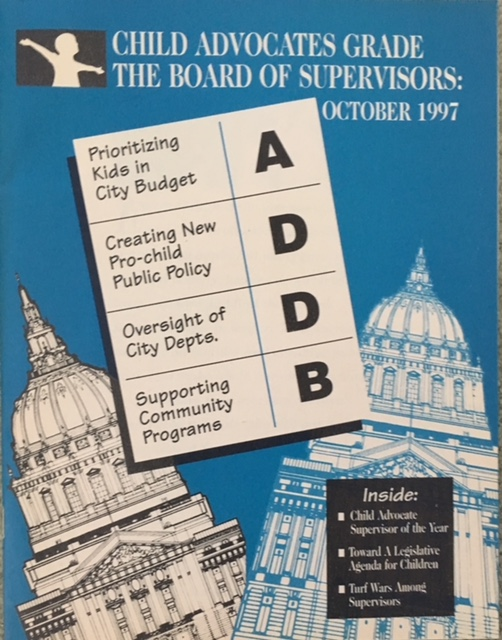 Hold decision-makers accountable after the budget process – for negative AND positive decisions.
Newsletters
Report cards
Follow-up meetings
Newspaper ads
Accountability sessions
DEVELOPING AN ADVOCACY STRATEGY
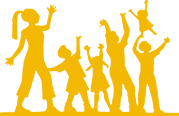 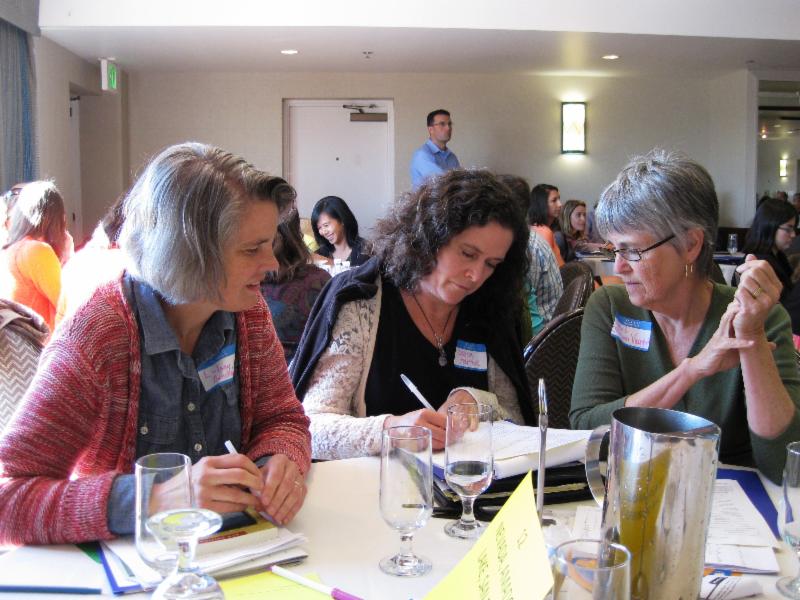 What do you want? – your objectives
Who are your allies? – partnerships/coalitions
Who can give you what you want? – your audience/target
What do they need to hear? – your message
Who do they need to hear from? – your messengers
How can we get them to hear it? – your delivery strategy
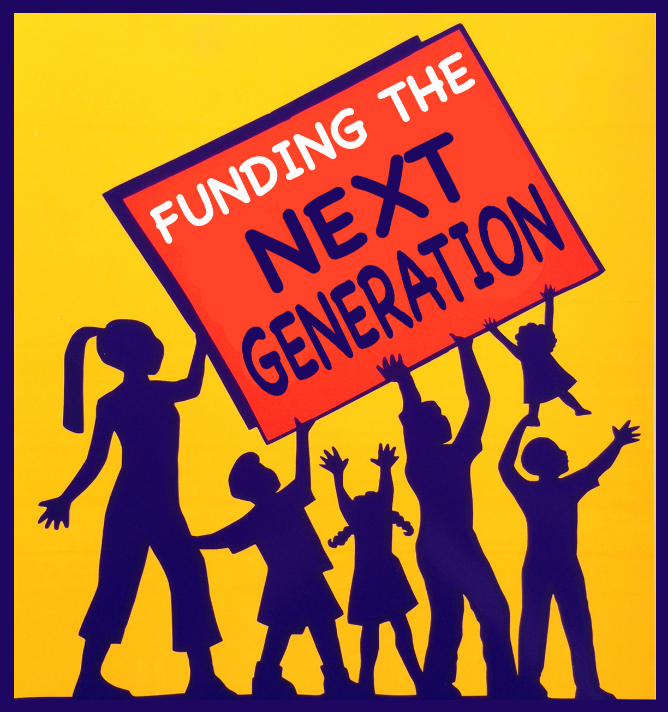 REFORM THE PROCESS
[Speaker Notes: 1.,  change LA Co0….to Greater LA Summer Matters Network
2 add 2018 to the date]
REFORM THE PROCESS
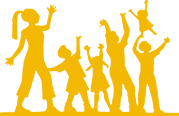 Creating accessible forums for public input at all levels and at all points in the process
Creating access to decision-makers
Making information user-friendly
Enlisting public opinion on priorities.
TRANSPARENCY, TRANSPARENCY, TRANSPARENCY
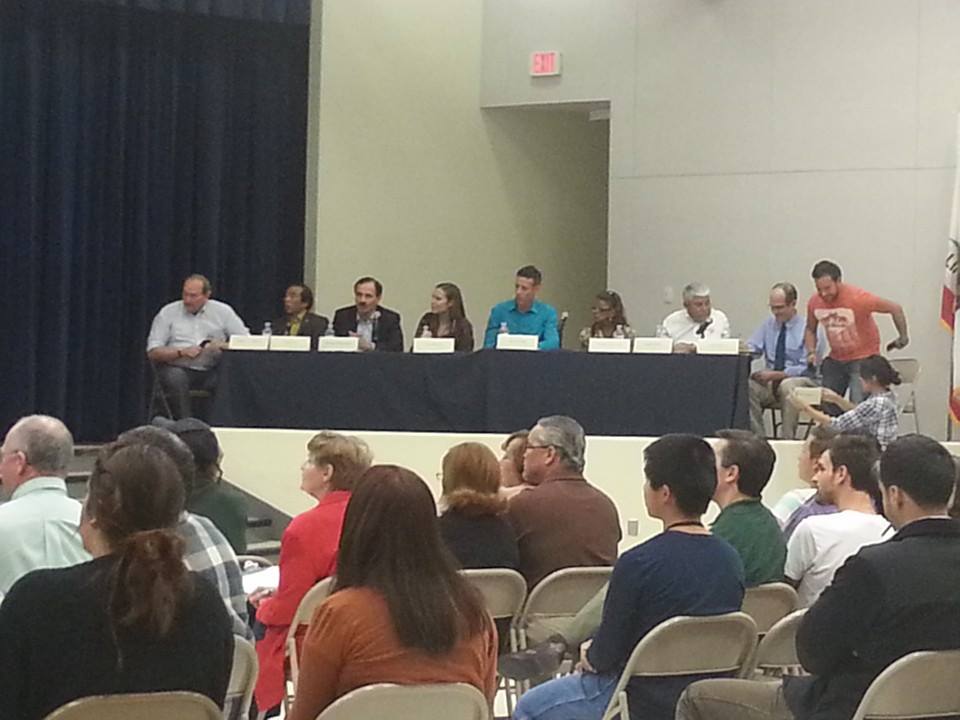 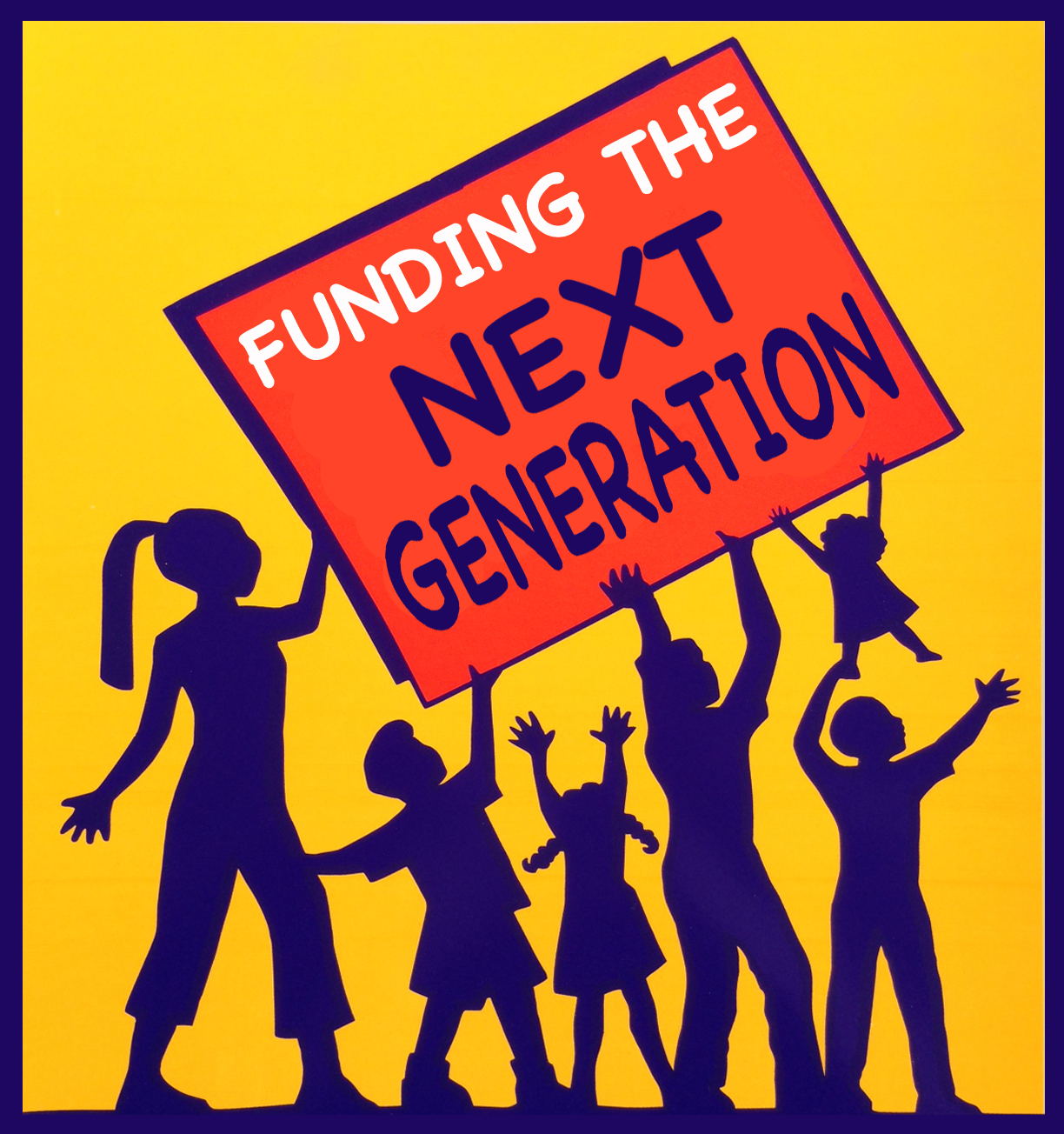 FUNDING THE NEXT GENERATION
Provides technical assistance to coalitions working on local funding streams for children and youth
Sponsors learning communities and conferences
Support includes speaking, convening, facilitating, trouble-shooting, coaching, and more.
Numerous tools and resources are available.
CONTACT:
Margaret Brodkin, Margaret@fundingthenextgeneration.org
415-794-4963
www.fundingthenextgeneration.org